Понятие о безопасной больничной среде для пациентов и персонала
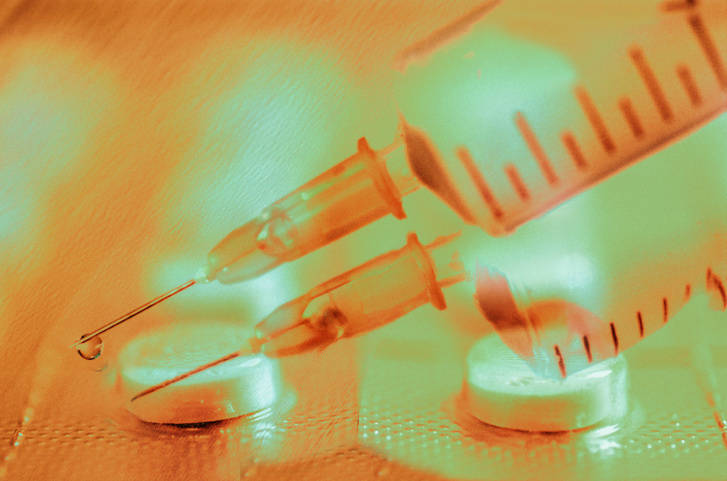 Безопасность пациента
Безопасность пациентов – это раздел современной медицины и политики здравоохранения, который занимается мониторингом и анализом негативных последствий, вызванных воздействием лечения, применения лекарственных средств или медицинских технологий.
Безопасная больничная среда
Организация работы любого стационара направлена на то, чтобы создать безопасную среду – как для своих пациентов, так и для медицинских работников.
Безопасной больничной средой называется среда, которая в наиболее полной мере обеспечивает пациенту и медицинскому работнику условия комфорта и безопасности, позволяющие эффективно удовлетворять все свои жизненно важные потребности.
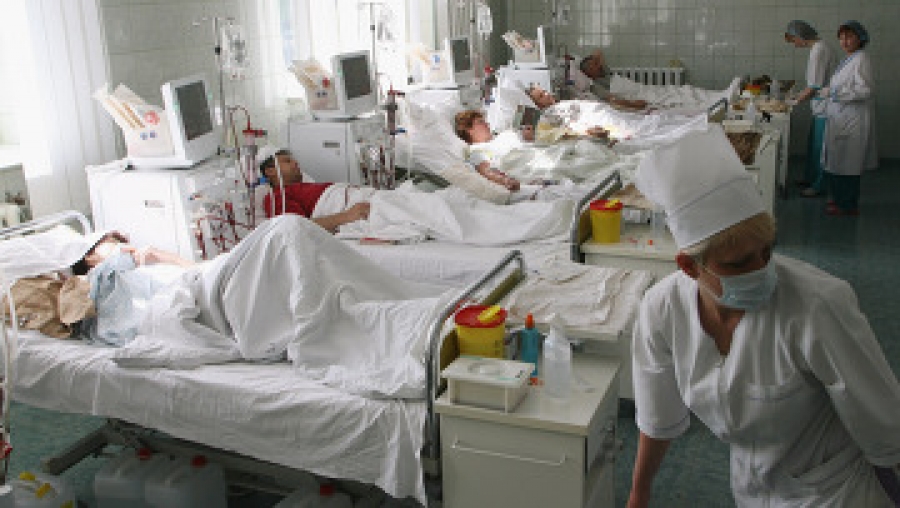 Безопасная больничная среда
Если на больного человека факторы риска действуют только определенное время, то медперсонал подвержен их влиянию длительно, годами. В случае, когда медицинская сестра не знает, как защитить себя от их воздействия, неизбежен вред ее собственному здоровью
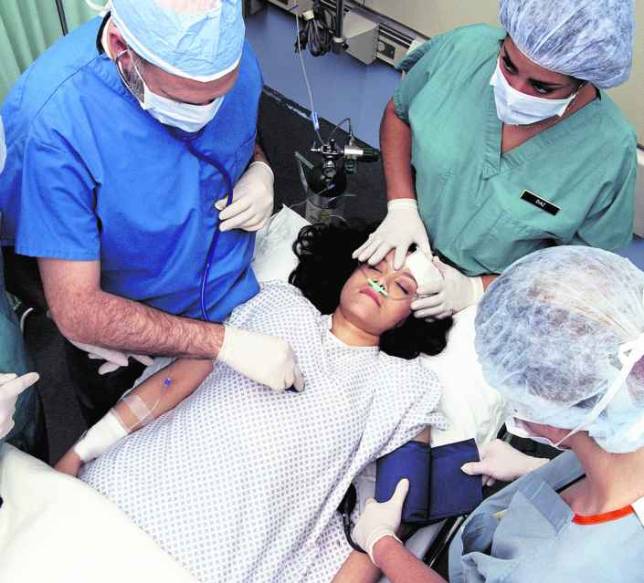 Безопасная больничная среда
Такая среда создается организацией и проведением определенных мероприятий. К ним относятся:
1. Режим инфекционной безопасности	
2. Мероприятия, обеспечивающие личную гигиену пациентов и медперсонала:
Личная гигиена пациента: уход за кожей и слизистыми, своевременная смена нательного и постельного белья, профилактика пролежней, обеспечение судном и мочеприемником.
Личная гигиена медперсонала: использование соответствующей спецодежды, чистота тела, обработка рук.
Безопасная больничная среда
3. Лечебно-охранительный режим:
Режим эмоциональной безопасности для пациентов и медперсонала 
Правила внутреннего распорядка и выполнения манипуляций
Правила безопасности при выполнении манипуляций (снижение риска травм, падений, поражений электрическим током, ожогов  и отравлений)
Режим рациональной двигательной активности (строгий постельный, постельный, полупостельный, палатный и общий режим)
Правила биомеханики для безопасного передвижения пациента и медперсонала (транспортировка и перемещение пациента).
Лечебно-охранительный режим
это комплекс профилактических и лечебных мероприятий, направленных на обеспечение максимального физического и психического комфорта пациентов и медперсонала
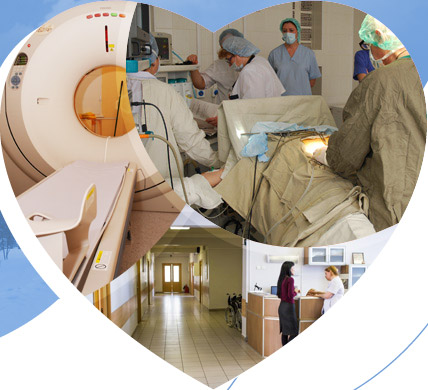 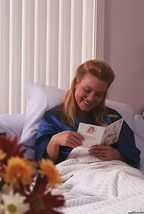 1. Режим эмоциональной безопасности
Среда МО должна обеспечить пациенту психический покой, способствующий преодолению неблагоприятных факторов госпитализации: 
страха и беспокойства перед исследованиями и лечением, 
переживания от расставания с привычной домашней обстановкой,
 трудностей приспособления к новой среде,
     окружающему медицинскому персоналу, соседям по палате.
Режим эмоциональной безопасности
поддержание тишины, спокойной и доброжелательной обстановки в отделении;
общение с пациентом негромким голосом, только с положительной интонацией;
создание удобного интерьера, наличие помещений для отдыха и посещений пациентов близкими;
организация досуга пациентов, обеспечение возможности заняться какой-либо доступной деятельностью, например, чтением; вязанием, просмотром телепередач;
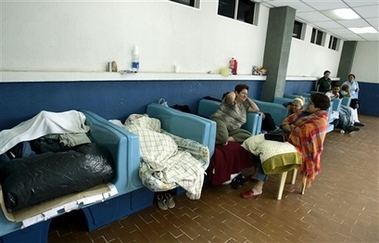 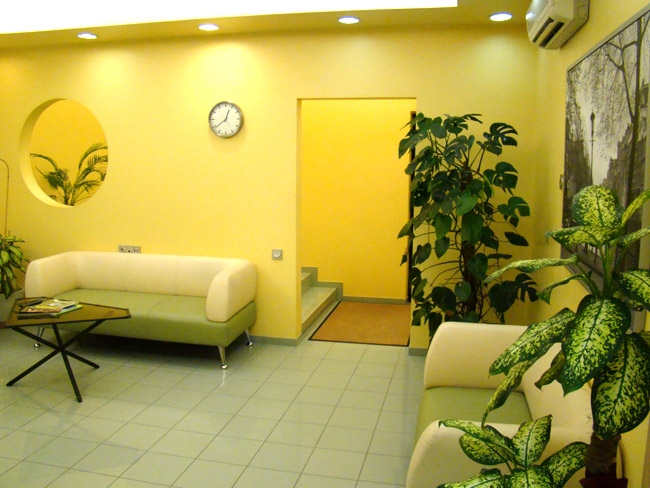 Режим эмоциональной безопасности
устранением отрицательных эмоций, которые могут быть вызваны у пациентов видом медицинских инструментов, предметов ухода, испачканных кровью и выделениями;
обеспечение соответствующей обстановки и психологической поддержки при проведении каждой манипуляции;
рациональное заполнение палат;
обеспечение тишины во время дневного и ночного отдыха пациентов
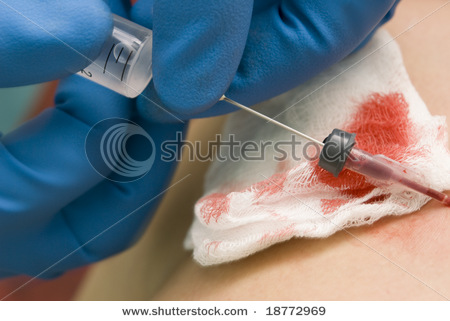 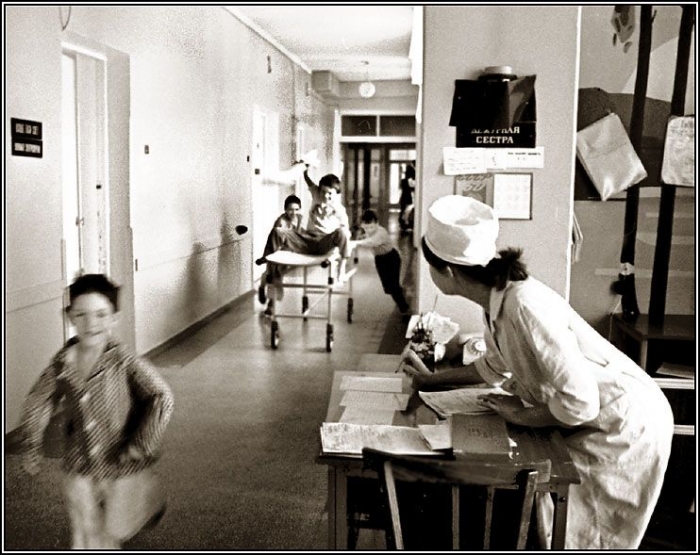 Режим эмоциональной безопасности
Сдержанность и внешнее спокойствие медперсонала оказывает положительное воздействие на пациента. Неосторожно сказанная фраза может нанести больному непоправимый вред, значительно снизить эффективность всех проводимых в дальнейшем лечебных мероприятий
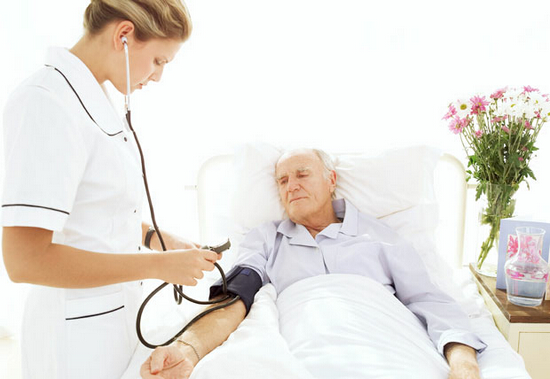 Режим эмоциональной безопасности
М/с должна следить за своевременным отключением осветительных приборов, радио, телевизора во время дневного и ночного отдыха.  В каждом палатном отделении должно быть ночное освещение, при котором персонал может выполнять назначения пациенту, без нарушения покоя остальных.
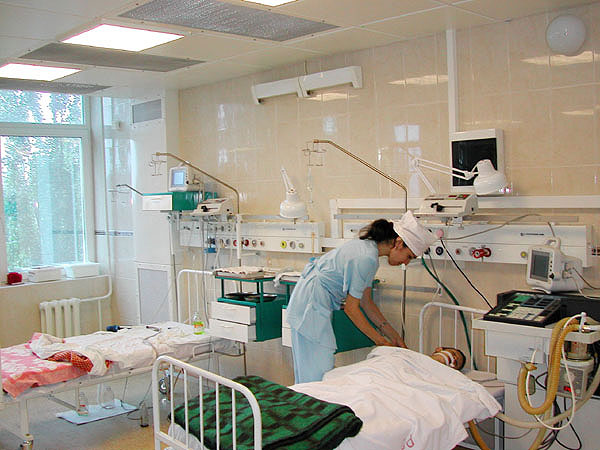 Режим эмоциональной безопасности
Особое внимание нужно обращать на обстановку в операционных и перевязочных.
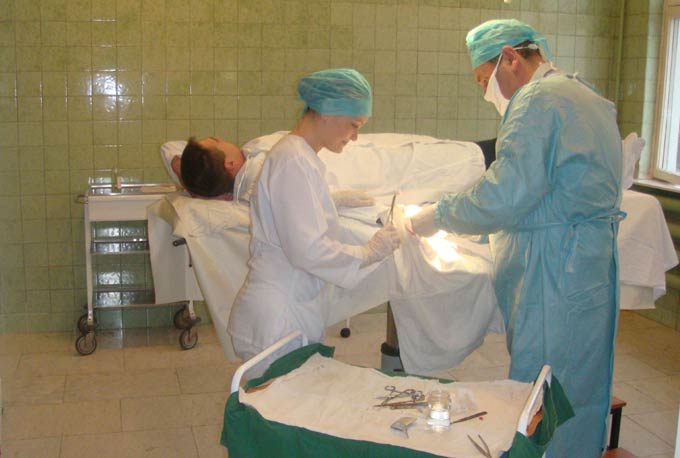 Режим эмоциональной безопасности
Борьба с болью – одна из основных проблем пациентов. Поэтому все манипуляции должны проводиться чрезвычайно осторожно с применением во всех возможных случаях современных способов обезболивания и с предварительной подготовкой пациента.
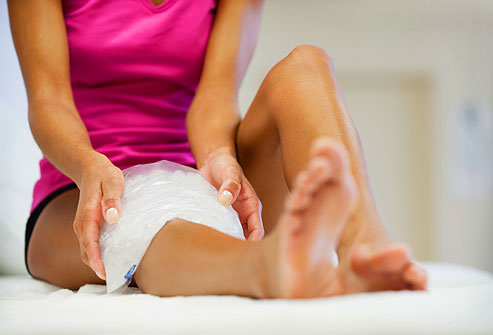 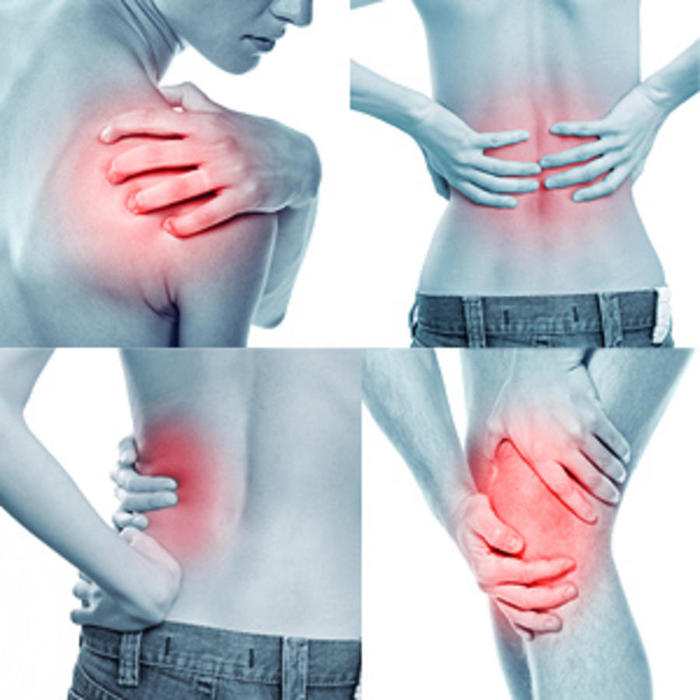 Режим эмоциональной безопасности
Лечебное питание является одним из методов комплексной терапии
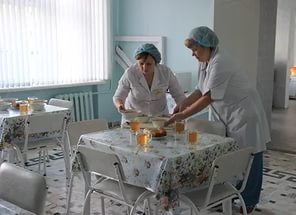 Нельзя выдавать пациенту на руки результаты исследований, анализов. Их передают непосредственно лечащему врачу и приклеивают к истории болезни. Пациенты не должны иметь возможности знакомиться с  историей болезни.
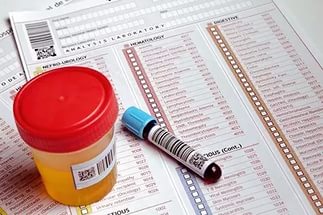 Помощь тяжелобольному при физиологических отправлениях
Следует отгородить его ширмой, чтобы оградить от неприятных эмоций остальных пациентов, и уменьшить отрицательные  эмоции самого пациента, страдающего от своей беспомощности
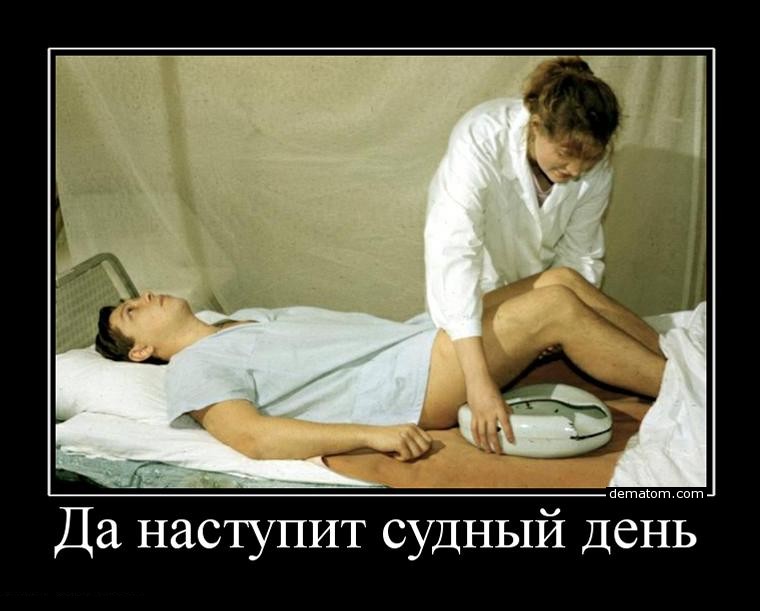 2. Правила внутреннего распорядка
Правила внутреннего распорядка состоят в соблюдении установленного в отделении режима дня, который обеспечивает пациентам своевременное питание, выполнение гигиенических и лечебно-диагностических мероприятий, полноценный отдых, а также способствует поддержанию соответствующего санитарного состояния в палатах (отделении).
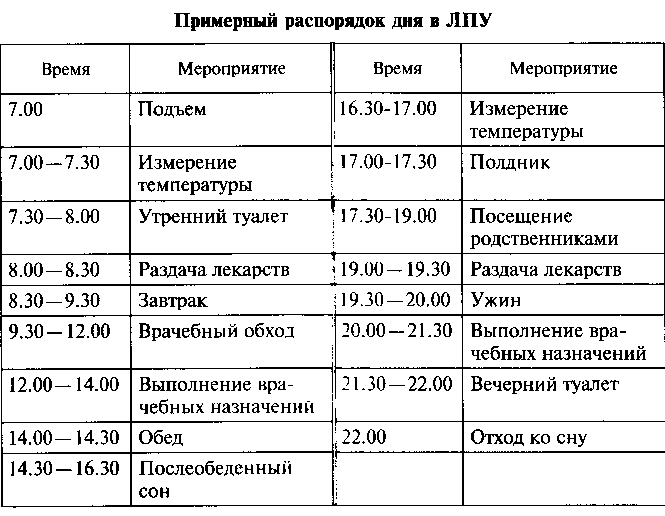 3. Правила безопасности при выполнении манипуляций
С целью снижения риска возникновения осложнений в результате проведенных манипуляций и процедур больной должен знать о возможных последствиях при несоблюдении правил поведения после них.
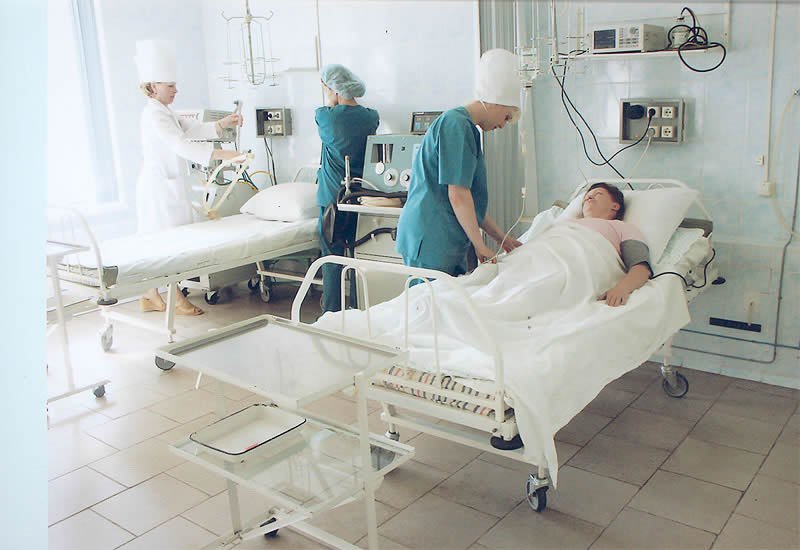 Сестринские вмешательства, направленные на снижение риска падений, травм, ожогов, пищевых отравлений и поражений электрическим током во время проведения процедур, должны быть сконцентрированы на выявлении пациентов с высоким риском несчастных случаев.
Для профилактики ИСМП м/с должна соблюдать режим инфекционной безопасности и личной гигиены пациента.
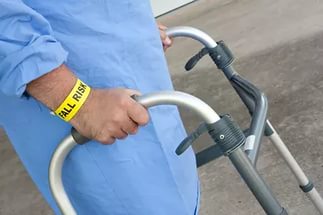 Правила безопасности
Кровать больного, санузел должны быть оборудованы звонками для экстренного вызова
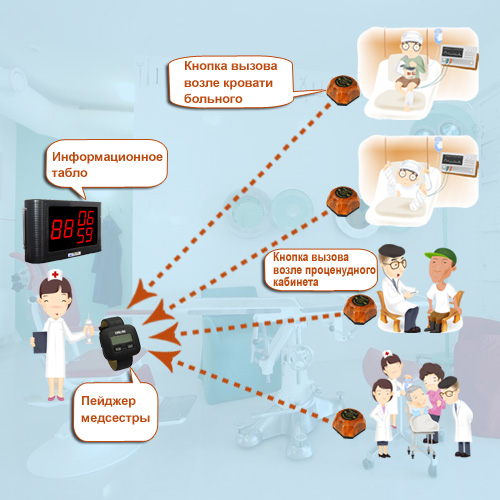 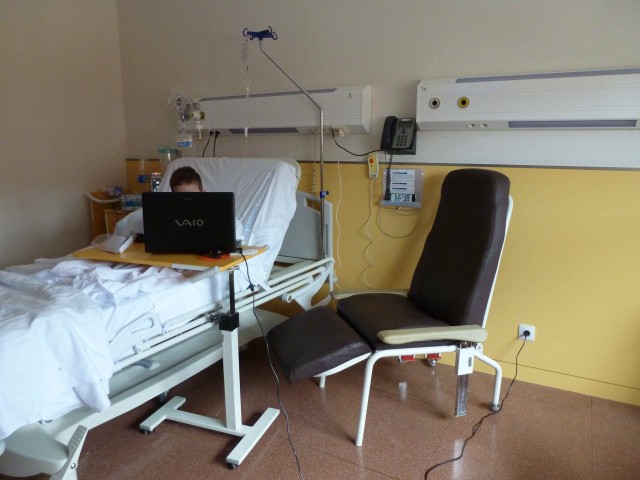 Правила безопасности
Для предупреждения падений в отделениях ЛПУ не должно быть высоких порогов, проводов и других предметов на полу
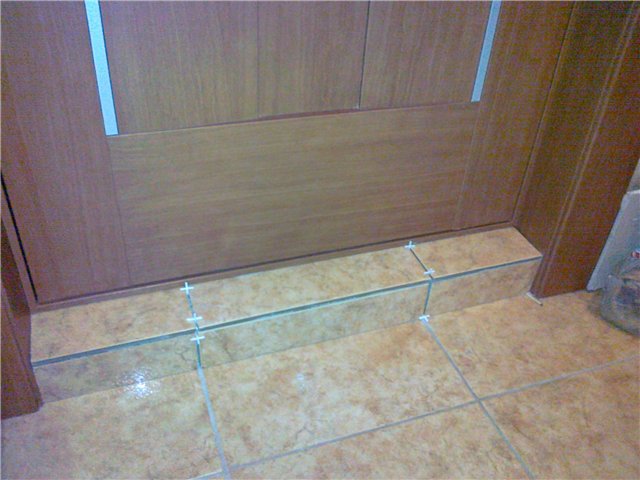 Правила безопасности
Лестницы и коридоры должны быть хорошо освещены
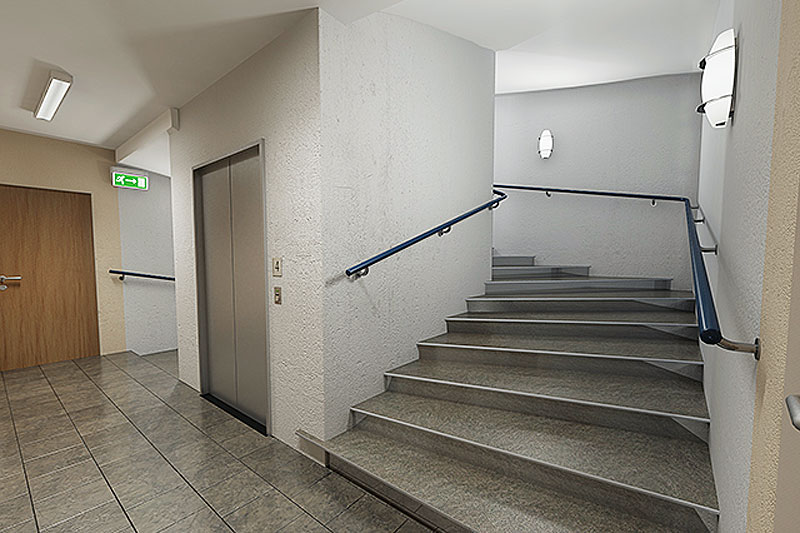 Правила безопасности
Ослабленных больных и пациентов с нарушениями координации следует приучать пользоваться перилами, поручнями, опорными ручками, ходунками
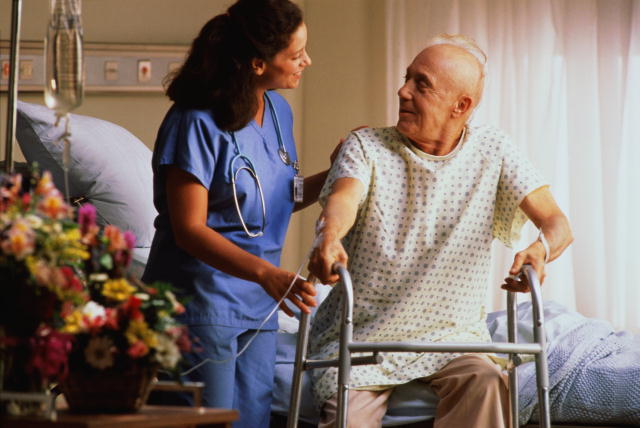 Правила безопасности
Все средства передвижения больного, имеющие колеса: каталки, кресла-каталки, функциональные кровати должны иметь функционирующие тормоза
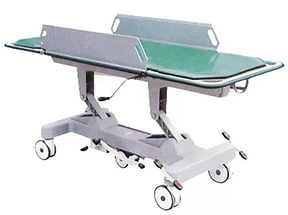 Правила безопасности
Следует периодически проверять состояние стекол очков у пациентов со слабым зрением и их соответствие потребности больного.
Необходимо периодически проверять качество работы слухового аппарата у плохо слышащих пациентов.
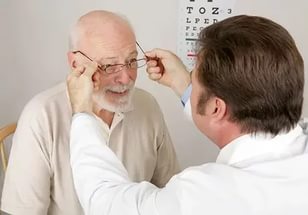 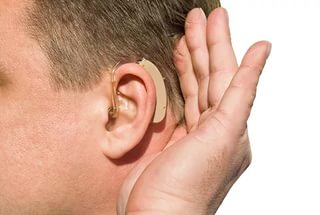 Правила безопасности
Ослабленные и престарелые пациенты должны пользоваться туалетом, не закрывая дверь на задвижку
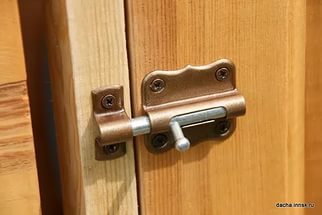 Правила безопасности
Чтобы избежать падения пациента с кровати, пользуются кроватями, имеющими боковые бортики.
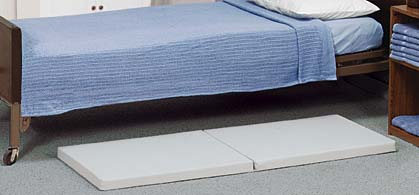 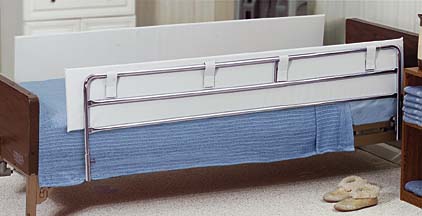 Правила безопасности
При вставании из ванны или усаживании в нее пациент не должен пользоваться в качестве поручня кранами, трубами водопровода. В случаях срыва крана или отрыва трубы пациент может получить ожоги
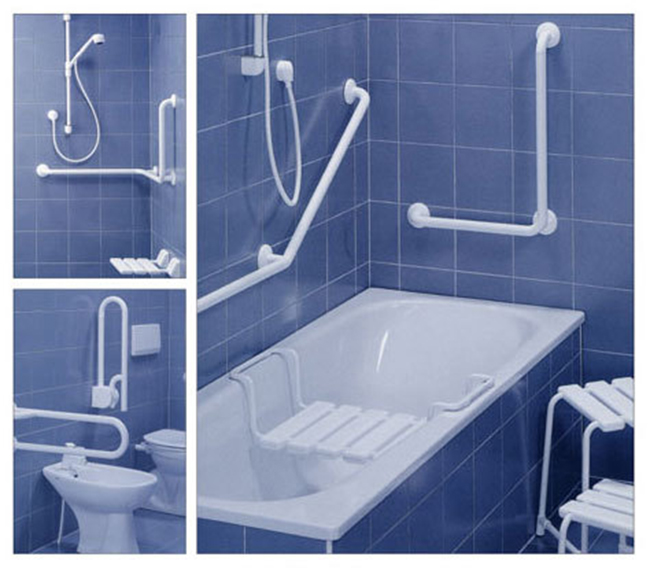 Правила безопасности
В связи с плохой температурной чувствительностью кожи пациента при ряде заболеваний температуру воды в ванной необходимо измерять не рукой, а водным термометром.
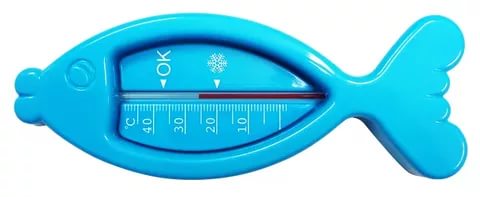 Правила безопасности
Пациентам, страдающим недержанием мочи и  кала, нельзя пользоваться электрической грелкой, во избежание электротравм.
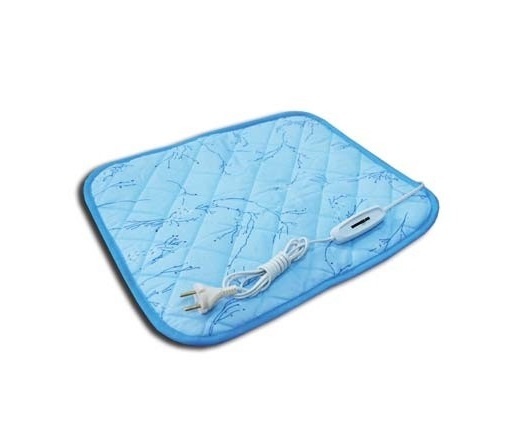 Правила безопасности
Пациенты с нарушениями глотания должны есть и пить в присутствии второго лица.
 Следует прятать спички от пациентов, страдающих слабоумием.
Нельзя курить, включать электроприборы рядом с больными, использующими кислородную подушку.
4. Режимы двигательной активности
СТРОГИЙ ПОСТЕЛЬНЫЙ
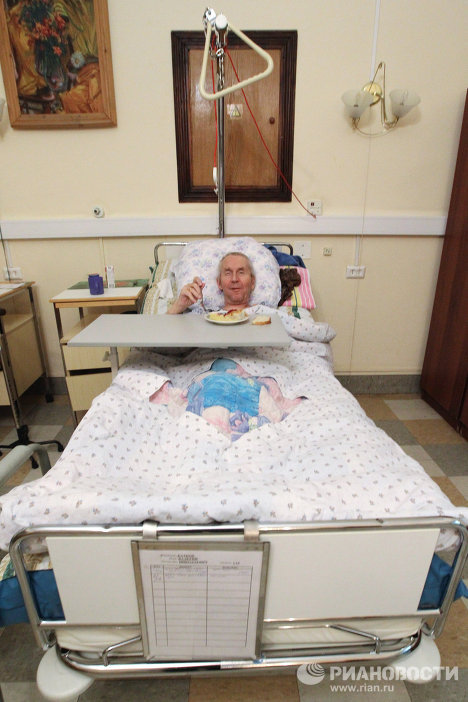 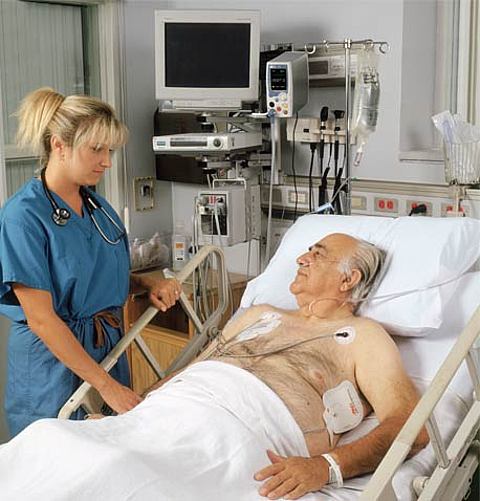 Строгий постельный режим
Назначают пациентам в остром периоде тяжелых заболеваний (инфаркт миокарда, нестабильная стенокардия, инсульт) 
   Пациенту категорически запрещается не только вставать, но и садиться, а в некоторых случаях и поворачиваться в постели. Все санитарно-гигиенические мероприятия ( санитарная обработка пациента, смена белья, подача судна и мочеприемника) , а также кормление осуществляется только с помощью м/с. 
   Особенно осторожными и аккуратными должны быть действия медперсонала  при транспортировке таких пациентов и выполнении лечебных и диагностических мероприятий. Длительность строгого постельного режима каждому пациенту индивидуально устанавливает врач, в зависимости от особенностей течения его заболевания.
ПОСТЕЛЬНЫЙ РЕЖИМ
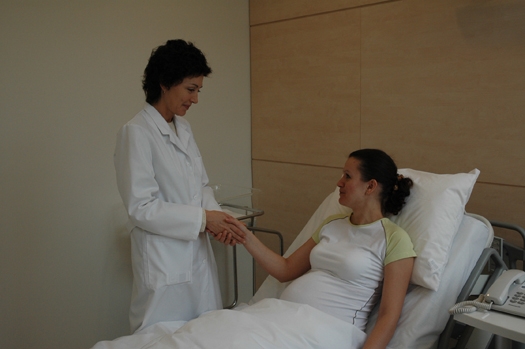 Постельный режим
характеризуется несколько большей активностью пациента в постели: разрешается поворачиваться,
 под наблюдением врача или м/с выполнять легкие гимнастические упражнения, 
все санитарно-гигиенические мероприятия  осуществляются м/с.
может  присаживаться на краю кровати, опустив  ноги или на стул для приема пищи, проведения утреннего туалета.
ПАЛАТНЫЙ РЕЖИМ
пациент много времени проводит в постели, но разрешается сидеть, вставать, ходить по палате. 
Туалет, кормление, физиологические отправления осуществляются в палате.
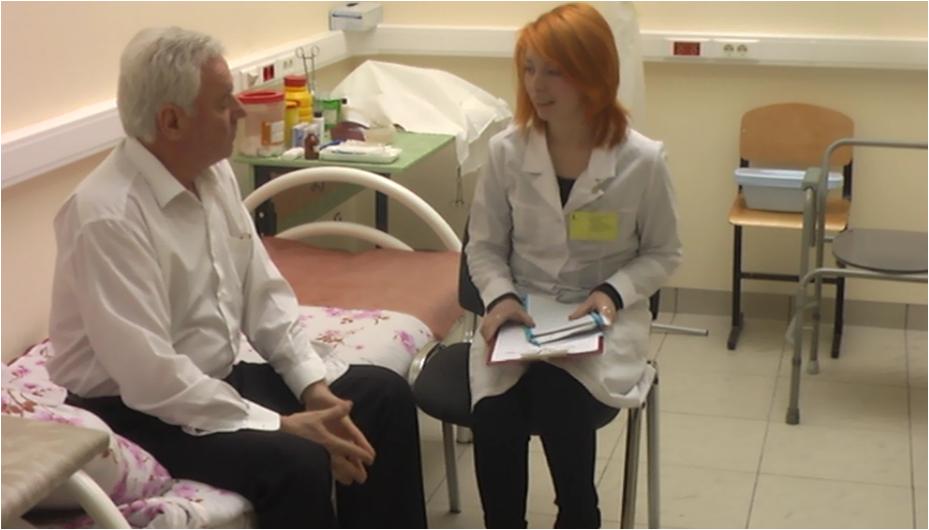 ОБЩИЙ РЕЖИМ
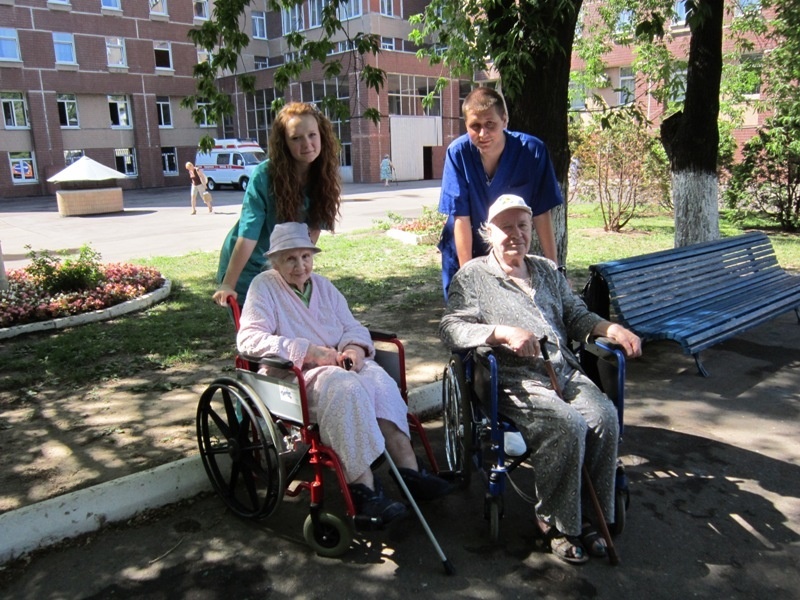 Разрешается ходьба по коридору, подъем по лестнице, прогулки по территории больницы. Пациенты самостоятельно себя обслуживают: принимают пищу в столовой, ходят в туалет, принимают гигиеническую ванну или душ и т.д.
АКТИВНОЕ ПОЛОЖЕНИЕ
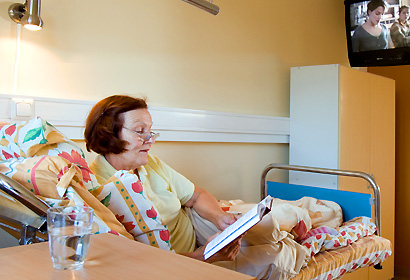 ВЫНУЖДЕННОЕ ПОЛОЖЕНИЕ
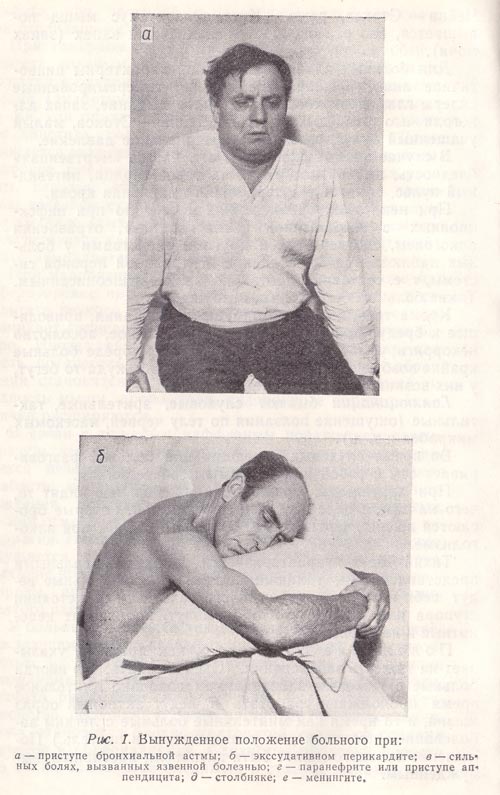 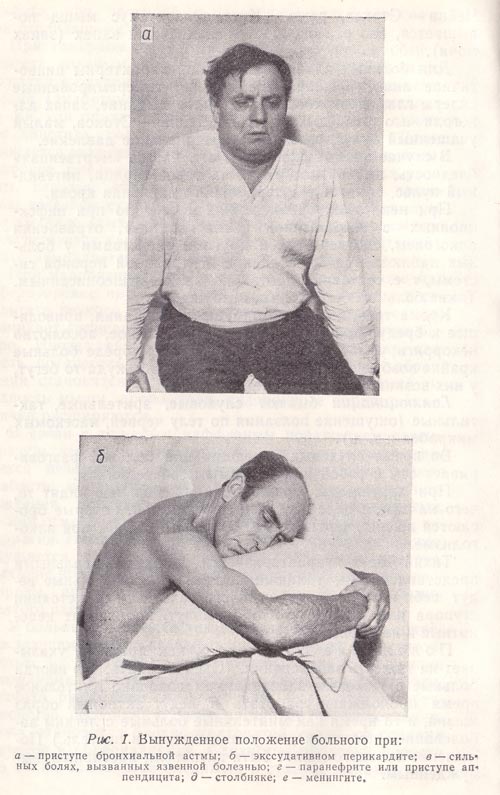 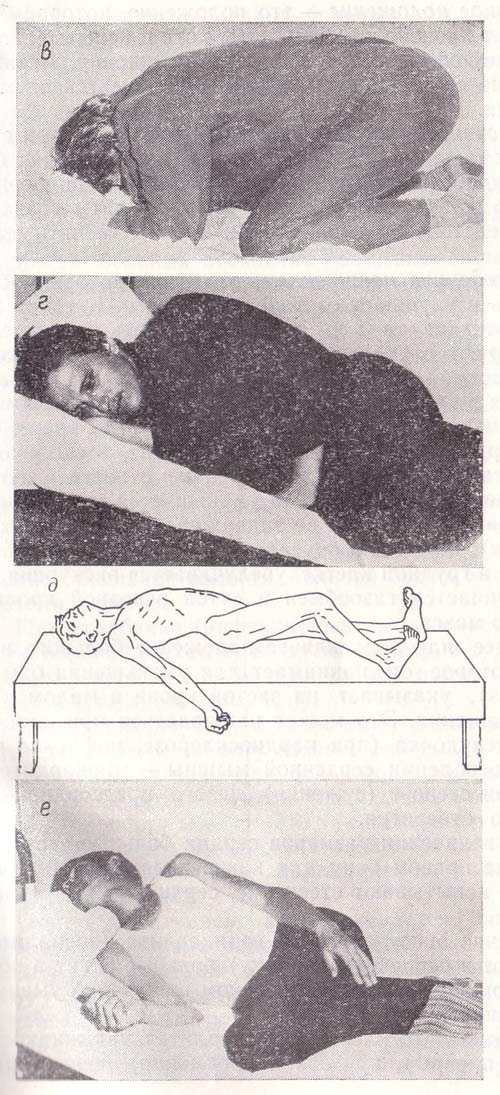 ПАССИВНОЕ ПОЛОЖЕНИЕ
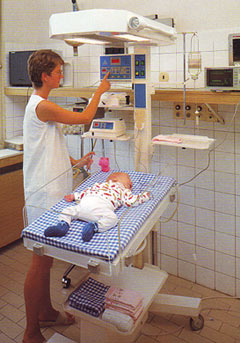 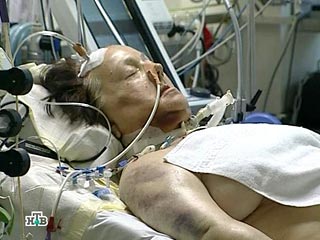 Задача 1
В травматологическом отделении находится пациентка С., 42 года, с переломом нижней конечности. Состояние удовлетворительное, адекватное лечение проводится в течение 4 недель. Пациентка необщительна, замкнута, переживает, что придется менять работу из-за травмы. Много и часто ходит по коридору на костылях одна. Даже влажный пол после уборки ее не останавливает. 
Какие факторы риска действуют на пациентку? Что можно предпринять в данном случае?
Эталон ответа на задачу №1
Сниженная реакция на социальное взаимодействие – беседа с психологом.
Риск повторной травмы в результате завышенной самооценки – провести беседу о необходимости оценивать ситуацию и избегать  опасности в пределах возможного, сделав акцент на соблюдении предосторожности при передвижении на костылях.
Задача 2
Пациентка неврологического отделения предъявляет жалобы на повышенную слабость, головокружение, шаткость при ходьбе. Говорит: «Хожу как пьяная, шатает из стороны в сторону. Иногда прошу, чтобы меня провожали до туалета, боюсь упаду».
Какие факторы риска действуют на пациентку? Что можно предпринять в данном случае?
Эталон ответа на задачу №2
Синдром стресса перемещения; нарушение чувства собственного достоинства – беседа с психологом.
Риск травматизации на фоне неврологической симптоматики – провести беседу о соблюдении правил перемещения, контролировать перемещения пациентки, предложить использовать приспособления для ходьбы (ходунки, трость).
Задача 3
Пациент К, 45 лет, руководитель фирмы, попал в кардиологическое отделение с жалобами на боли в сердце. Пациенту назначен строгий постельный режим. Даже находясь в кровати, пациент пытается всем указывать, что делать и очень обижается, когда сотрудники отделения не реагируют на его замечания.
Какие факторы риска действуют на пациента? Что можно предпринять в данном случае?
Эталон ответа на задачу №3
Измененная ролевая функция - общение с пациентом негромким голосом, только с положительной интонацией
Домашнее задание:
Лекция
Учебник
Памятка для персонала по профилактике негативного влияния больничной среды на пациентов